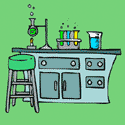 Steps of 
the 
Scientific Method
The Scientific Method is a process that is used to find answers to questions about the world around us.
There are several versions of the scientific method. Some versions have more steps, while others may have only a few.  However, they all begin with the identification of a problem or a question to be answered based on observations of the world around us and provide an organized method for conducting and analyzing an experiment.
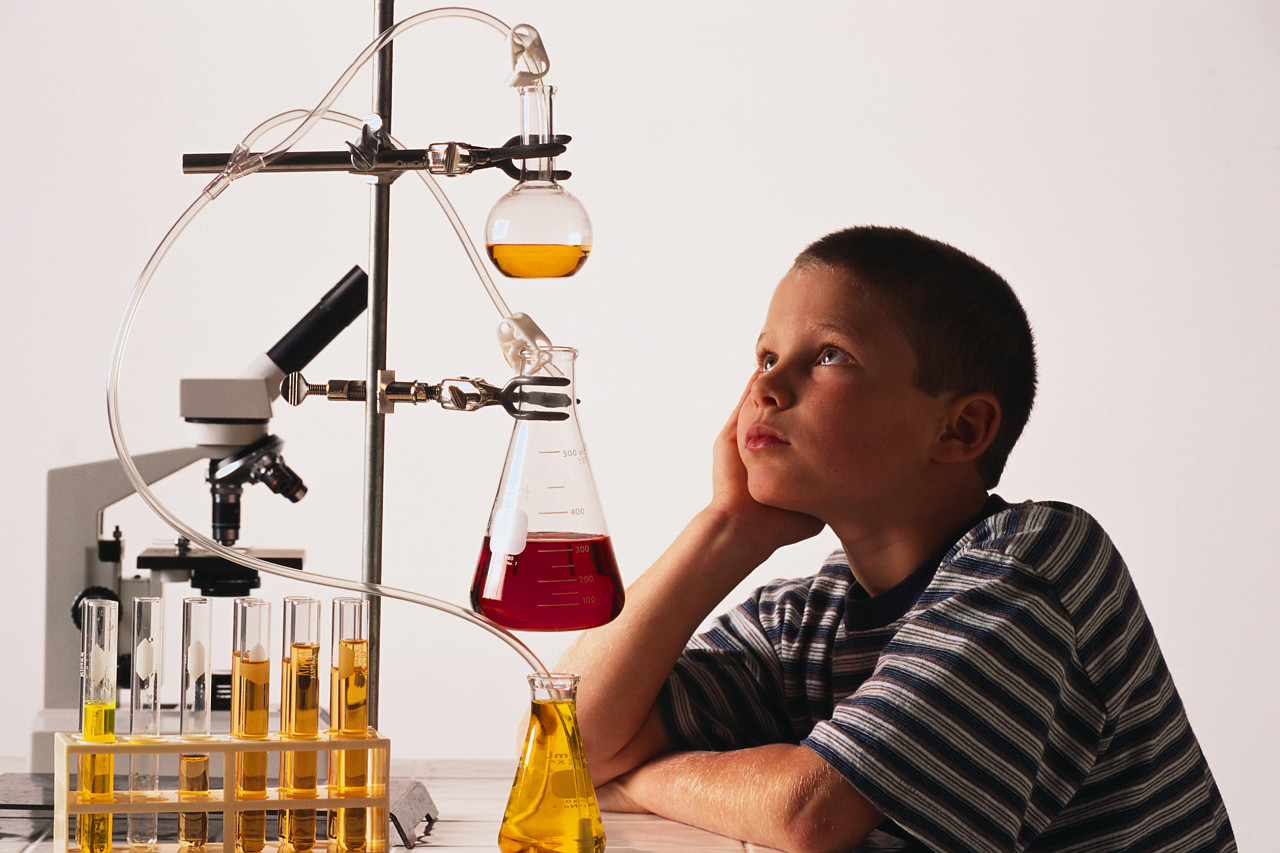 What is a hypothesis?  It is an educated guess based on observations and knowledge of the topic.  

What is data?  It is information gathered during an experiment.
Scientific Method
Identify the Problem
Form a Hypothesis
Create an Experiment
Perform an Experiment
Analyze the Data
Modify the Experiment
Communicate the Results
Steps of the Scientific Method
1. Identify the Problem: What do you want to know or explain?  Use observations you have made to write a question that addressed the problem or topic you want to investigate
Steps of the Scientific Method
2. Form a Hypothesis: What do you think will happen?  Predict the answer to your question or the outcome of the experiment.
Do you remember the next step?
Steps of the Scientific Method
3. Create an Experiment: How will you test your hypothesis?  Develop a procedure for a reliable experiment and address safety rules.
Steps of the Scientific Method
4.  Perform an Experiment: Follow the steps in your procedure to perform your experiment.  Record data an observation.
Steps of the Scientific Method
5. Analyze the Results: Is the data reliable?  Does your data and observation from the experiment support your hypothesis?
Steps of the Scientific Method
7. Communicate the Results: Write a conclusion that summarizes the important parts of your experiment and results.
Steps of the Scientific Method
6. Modify the Experiment: Rewrite your procedure to address the flaws in the original experiment.
Think you can name all seven steps?
Analyze the Data
Identify the Problem
Form a Hypothesis
Perform an Experiment
Create an Experiment
Communicate the Results
Modify the Experiment
Let’s put our knowledge of the Scientific Method to a realistic example that includes some of the terms you’ll be needing to use and understand.
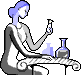 Problem/Question
John watches his grandmother bake bread. He ask his grandmother what makes the bread rise.
She explains that yeast releases a gas as it feeds on sugar.
Problem/Question
John wonders if the amount of sugar used in the recipe will affect the size of the bread loaf?
Caution!
Be careful how you use effect and affect.
Effect is usually a noun and affect, a verb.
“ The effect of sugar amounts on the rising of bread.”
“How does sugar affect the rising of bread?”
Observation/Research
John researches the areas of baking and fermentation and tries to come up with a way to test his question.
He keeps all of his information on this topic in a journal.
John talks with his teacher and she gives him a  Experimental Design Diagram to help him set up his investigation.
Formulate a Hypothesis
After talking with his teacher and conducting further research, he comes up with a hypothesis.
“If more sugar is added, then the bread will rise higher.”
Hypothesis
The hypothesis is an educated guess about the relationship between the independent and dependent variables.
Note: These variables will be defined in the next few slides.
Do you know the difference between the independent and dependent variables?
Independent Variable
The independent, or manipulated variable, is a factor that’s intentionally varied by the experimenter.
John is going to use  25g., 50g., 100g., 250g., 500g. of sugar in his experiment.
Dependent Variable
The dependent, or responding variable, is the factor that may change as a result of changes made in the independent variable.
In this case, it would be the size of the loaf of bread.
Experiment
His teacher helps him come up with a procedure and list of needed materials.
She discusses with John how to determine the control group.
Control Group
In a scientific experiment, the control is the group that serves as the standard of comparison.
The control group may be a “no treatment" or an “experimenter selected” group.
Control Group
The control group is exposed to the same conditions as the experimental group, except for the variable being tested.
All experiments should have a control group.
Control Group
Because his grandmother always used 50g. of sugar in her recipe, John is going to use that amount in his control group.
Constants
John’s teacher reminds him to keep all other factors the same so that any observed changes in the bread can be attributed to the variation in the amount of sugar.
Constants
The constants in an experiment are all the factors that the experimenter attempts to keep the same.
Can you think of some constants for this experiment?
Constants
They might include:
Other ingredients to the bread recipe, oven used, rise time, brand of ingredients, cooking time, type of pan used, air temperature and humidity where the bread was rising, oven temperature,  age of the yeast…
Experiment
John writes out his procedure for his experiment along with a materials list in his journal. He has both of these checked by his teacher where she checks for any safety concerns.
Trials
Trials refer to replicate groups that are exposed to the same conditions in an experiment.
John is going to test each sugar variable 3 times.
Collect and Analyze Results
John comes up with a table he can use to record his data.
John gets all his materials together and carries out his experiment.
Size of Baked Bread (LxWxH) cm3
Size of Bread Loaf (cm3)
Trials
Control group
Collect and Analyze Results
John examines his data and notices that his control worked the best in this experiment, but not significantly better than 100g. of sugar.
Conclusion
John rejects his hypothesis, but decides to re-test using sugar amounts between 50g. and 100g.
Experiment
Once again, John gathers his materials and carries out his experiment.
Here are the results.
Can you tell which group did the best?
Size of Baked Bread (LxWxH) cm3
Size of Bread Loaf (cm3)
Trials
Control group
Conclusion
John finds that 70g. of sugar produces the largest loaf.
His hypothesis is accepted.
Communicate the Results
John tells his grandmother about his findings and prepares to present his project in Science class.
Now, Let us review a real life
Example of how you might
Use the scientific method.
Suppose you notice an area in your front lawn where the grass is not growing correctly.  The rest of your lawn has thick, green grass, but this one area has very sparse grass.  This, then, is your problem.